Wearable Displays
Nathan Andersen
491 Team 1
Prebuilt VR
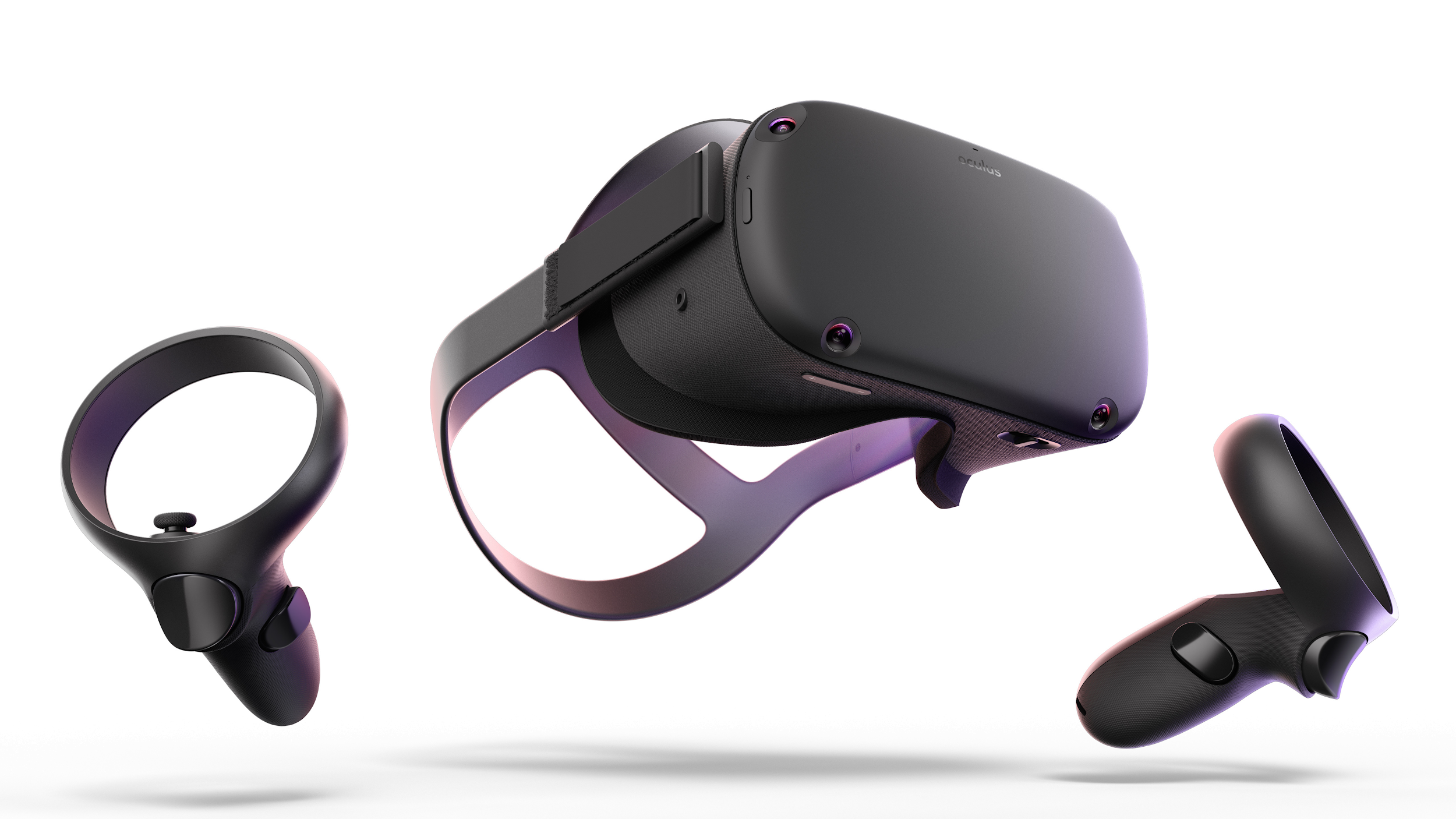 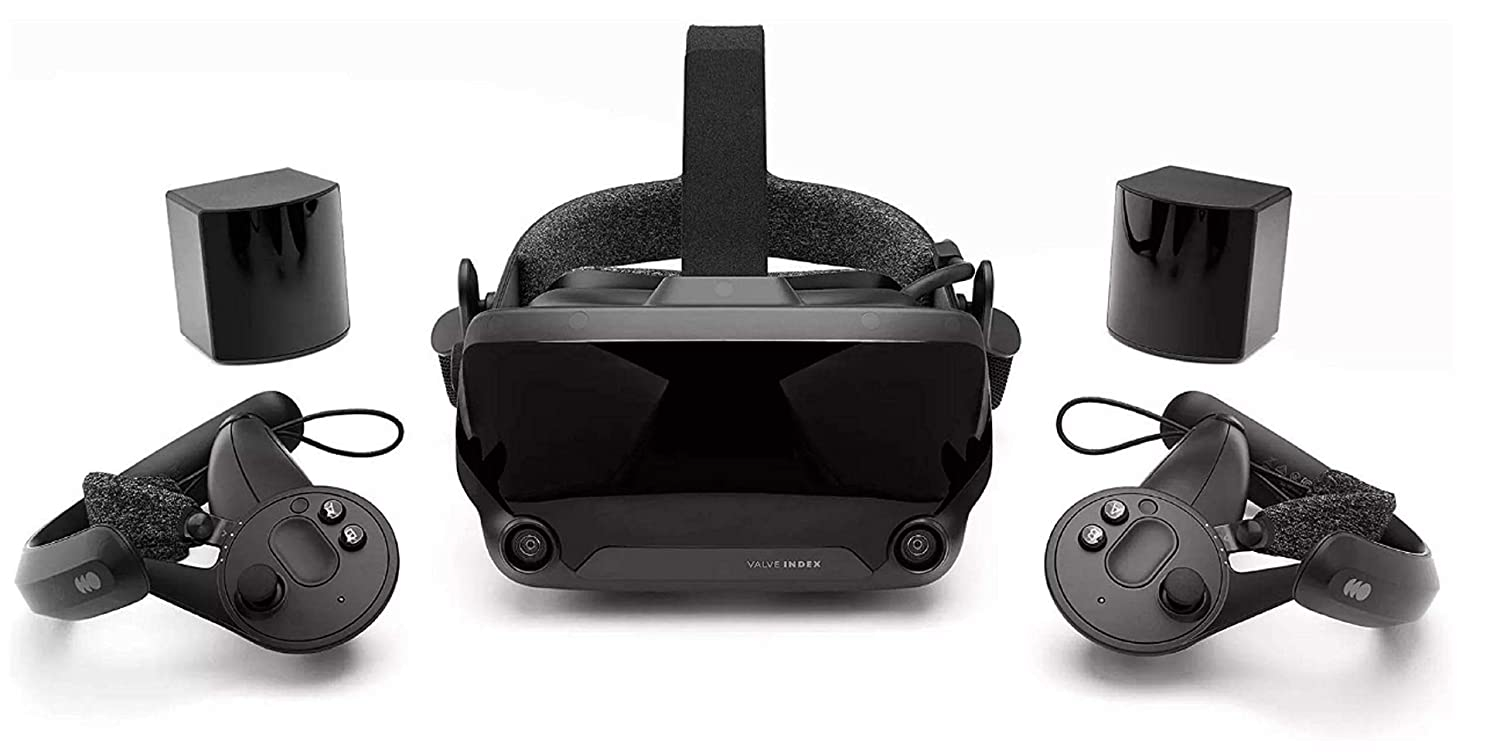 Oculus Quest and Valve Index VR headsets & Controllers
[Speaker Notes: Here you have you VR. Most VR headsets that we could easily purchase would be gaming VR headsets. 

Pros: Have a completed device with controllers

Cons: Expensive
Not really able to build off of it
Security might be a concern, a lot need to run off a computer

$400 Oculus Quest
$500-$750 Valve Index]
Prebuilt AR
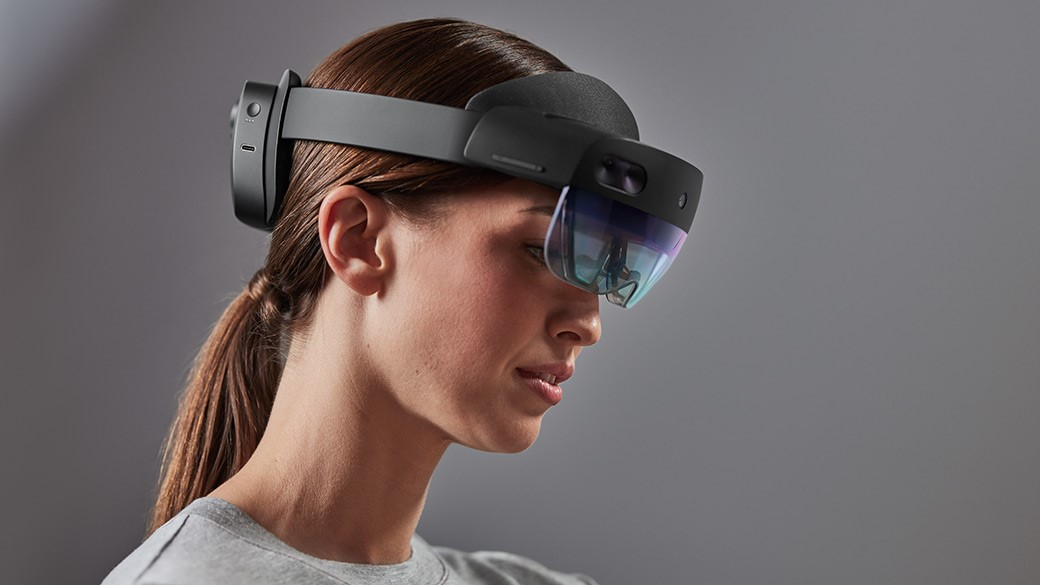 Microsoft Hololens 2
[Speaker Notes: Pros: Already built devices

Cons: Usually a lot more expensive than VR devices. 
Same concern about data, as we didn’t build the platform ourselves

$3500 hololens 2]
Display using LCD, OLED, or LCoS
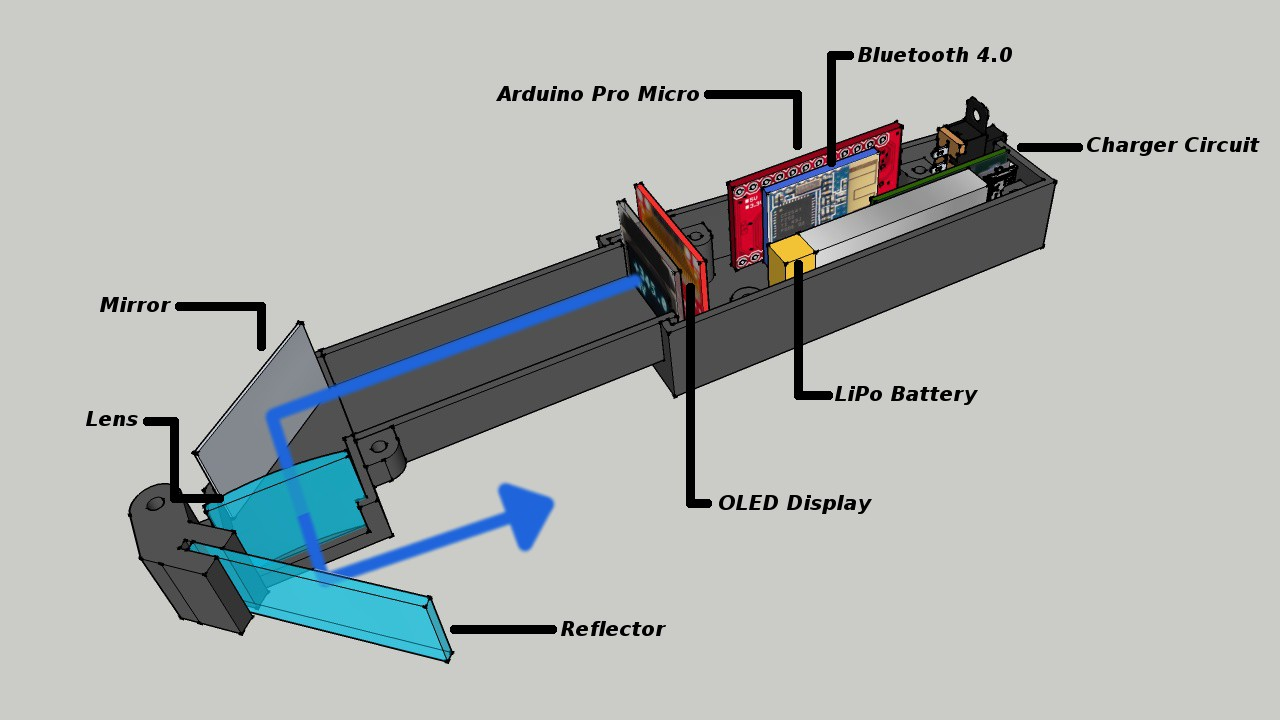 https://hackaday.io/project/12211-arduino-glasses-a-hmd-for-multimeter
[Speaker Notes: Creating a display a LCD, OLED, or LCoS panel, more info about those technologies next slide

Took an example from a project that I found online. We could create something similar in terms of a display.

Limitations here are resolution. They panel would determine how much we could fit on the display at one time

We’re all unfamiliar with optics. Would take some potential trial and error to get a nice looking image by using the right lense.

Bigger the panel, bigger it is on the side of your head.]
Display using LCD, OLED, or LCoS
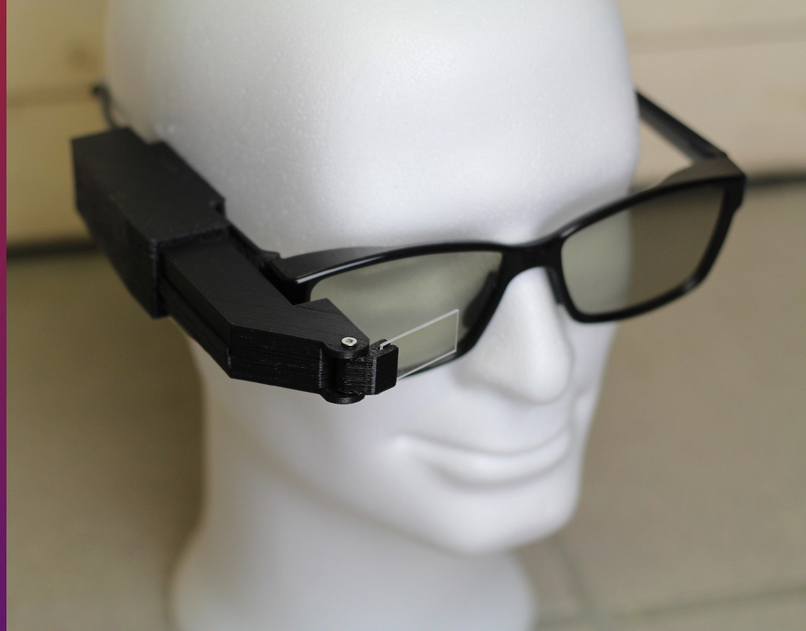 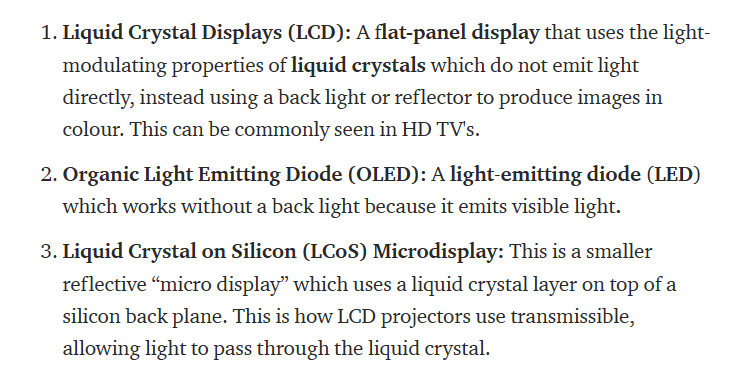 https://hackaday.io/project/12211-arduino-glasses-a-hmd-for-multimeter
https://medium.com/@alishbai734/how-display-technologies-work-in-ar-vr-6448445fc9ca
Waveguides
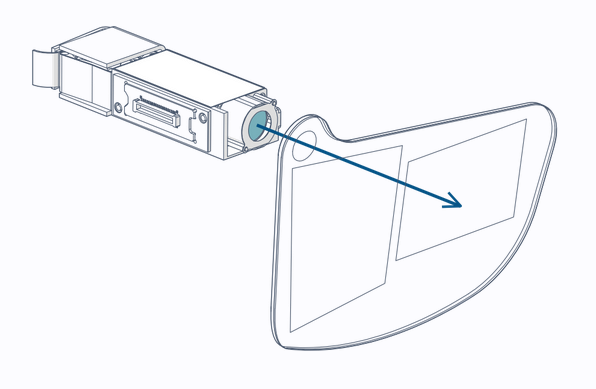 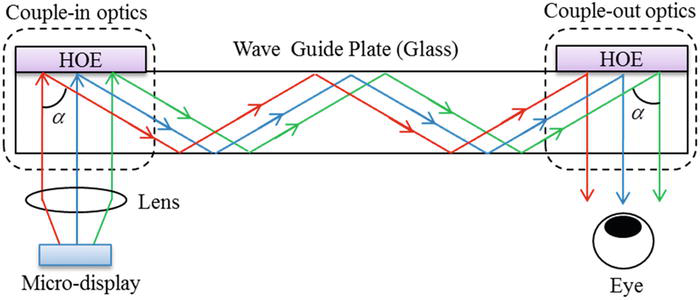 https://www.intechopen.com/books/state-of-the-art-virtual-reality-and-augmented-reality-knowhow/waveguide-type-head-mounted-display-system-for-ar-application
[Speaker Notes: Waveguides are the latest emerging AR Display technology

I can’t say I’ve really seen a direct definition for the word, but from what I can understand, it’s piece of material that directs an image from the source to your eye.

“The waveguide structure is widely applied in various fields such as electromagnetics, optics, and sound synthesis [6]. It guides the electromagnetic or sound waves through the fibers and pipes. In the optics, it is used as a transmitter that transmits the input signal, the light wave, between two different fields by guiding the waves, without any loss of input information.”

Development of waveguides are currently into development of lenses that you project an image into, and that image is directed into your eyes (and the engine to drive how to project that image)

holographic optical element (HOE) is applied as the in- and out-couplers

https://www.intechopen.com/books/state-of-the-art-virtual-reality-and-augmented-reality-knowhow/waveguide-type-head-mounted-display-system-for-ar-application

https://www.framos.com/us/sed-100a-raspberry-pi-connection-kit-24294]
Wearable Displays
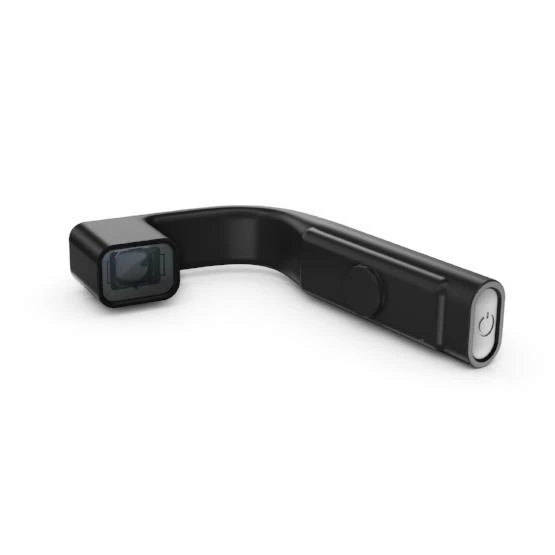 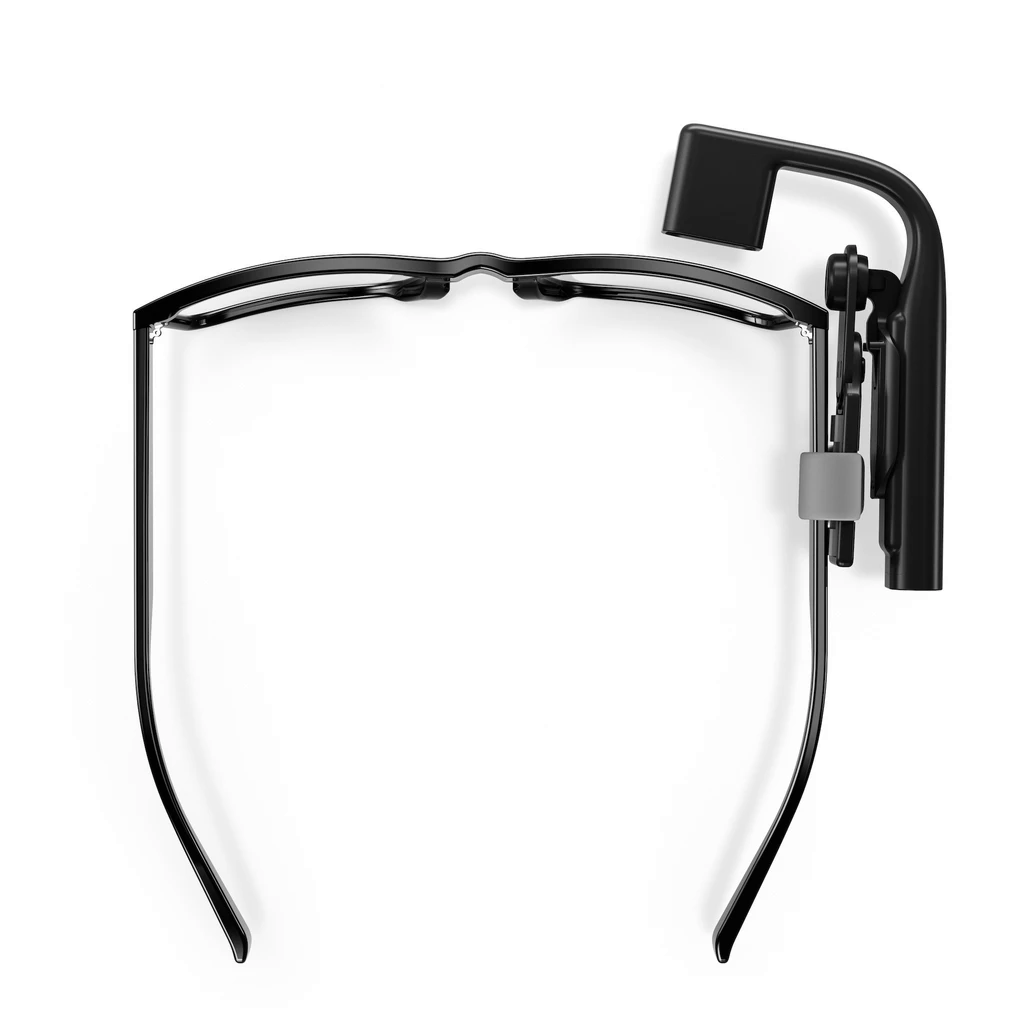 Vufine+ Wearable Display
[Speaker Notes: https://store.vufine.com/products/vufine-wearable-display-1

$200

Not many products on the market at this time. Device seems to work, modifications would be needed for security and use. Might not be the best way to mass produce them

Clip system it uses seems interesting. Something to potentially take away from it, would allow users with glasses to use it easily.]